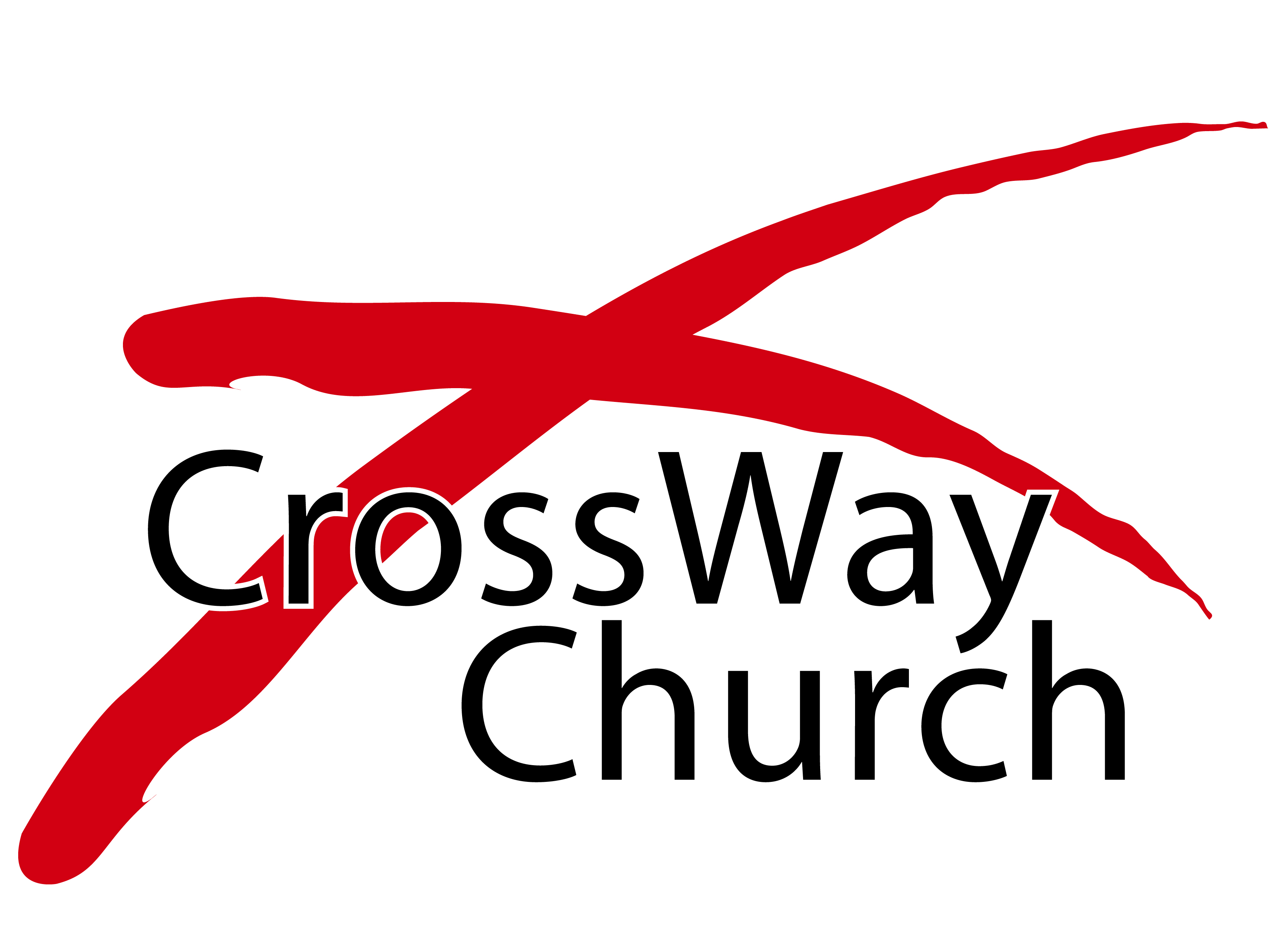 Three Truths for Christmas Joy
A Special Christmas Sunday Message
Matthew 1:18-25
© December 23, 2018
Pastor Paul K. Kim
COMMON DISTRACTIONS FROM THE TRUE JOY OF CHRISTMAS
GIFTS: Christmas gifts are a wonderfully good tradition, but obsession with gifts and materialism distract us from the GIFT of God.

BUSYNESS: The culture of seasonal busyness can rob us from the true joy of Christmas. 

UNREALISTIC EXPECTATIONS: Fond memories about Christmas is good but unrealistic expectations lead us not to joy but to depression.  

SELF-PREOCCUPATION: The true joy of Christmas shown in God giving His only Son to us joyfully is forgotten when we are self-preoccupied.
Matthew 1:18-25 [ESV]

18 Now the birth of Jesus Christ took place in this way.  When his mother Mary had been betrothed to Joseph, before they came together she was found to be with child  from the Holy Spirit.19 And her husband Joseph, being a just man and unwilling to put her to shame, resolved to divorce her quietly. 20 But as he considered these things, behold, an angel of the Lord appeared to him in a dream, saying, “Joseph, son of David, do not fear to take Mary as your wife, for that which is conceived in her is from the Holy Spirit.21 She will bear a son, and you shall call his name Jesus, for he will save his people from their sins.” 22 All this took place to fulfill what the Lord had spoken by the prophet:

23 “Behold, the virgin shall conceive and bear a son,    and they shall call his name Immanuel” 

(which means, God with us). 24 When Joseph woke from sleep, he did as the angel of the Lord commanded him: he took his wife, 25 but knew her not until she had given birth to a son. And he called his name Jesus.
WHAT ARE THREE TRUTHS FOR THE TRUE JOY OF CHRISTMAS?
1)   The first truth for Christmas joy is in the name of JESUS.

21 “She will bear a son, and you shall 
call his name Jesus, for he will save 
his people from their sins.” (v.21)

The name, “Jesus” [Gk. Iēsous] was the Greek transliterated form of the Hebrew name, “Joshua” [Heb. Yeshua] meaning “GOD saves.”
Why is this such a joy? It is because sin is our ultimate problem—from which we also have temporal problems. 
Who are “his people”? His people are those who come to receive Jesus saves—in the sovereign grace of God.
Do you have this joy—salvation from your sins—today?
WHAT ARE THREE TRUTHS FOR THE TRUE JOY OF CHRISTMAS?
2)   The second truth for Christmas joy is in the reality of IMMANUEL. 

 22 “All this took place to fulfill what the Lordhad spoken by the prophet: 23 “Behold, the virgin shall 
conceive and bear a son, and they shall call his name
Immanuel” (which means, God with us). (vs. 22-23 

The Old Testament’s Messianic promises were fulfilled by Jesus’ birth (Isaiah 7:14).
Immanuel means “God who is with us” (vs. “God is with us”)—the incarnate Deity who only can save his people from their sins).
The joy of Christmas is in that this God-with-us—Jesus our Immanuel—is with us now and forever (Matt. 28:20).
Do you have this joy—“God-with-us”—today?
Christ, by highest heaven adored;
Christ the everlasting Lord;
Late in time, behold Him come,
Offspring of a virgin’s womb.

Veiled in flesh the Godhead see;
Hail the incarnate Deity,
Pleased with us in flesh to dwell,
Jesus our Emmanuel.

Hark! the herald angels sing,
“Glory to the newborn King!”
Charles Wesley (1739)
WHAT ARE THREE TRUTHS FOR THE TRUE JOY OF CHRISTMAS?
3)   The third truth for Christmas joy is in the VIRGIN BIRTH of Jesus. 

28 “But as he considered these things, behold,
an angel of the Lord appeared to him in a dream, 
saying, “Joseph, son of David, do not fear to take 
Mary as your wife, for that which is conceived
 in her is from the Holy Spirit.” (v. 28)

Why was the virgin birth so important? 
Jesus came not as an offspring of Adam (i.e., without sin) but as the second Adam for the redeemed (i.e., redeemer). 
Jesus—God-with-us—came as the “sinless perfect man” who died for our sins in our place (Rom. 5:8; John 1:29).
Do you have this joy—the sinless Lamb of God for your redemption—today?
If you do not believe in the unique deity of the Lord Jesus Christ, you are not a Christian, whatever else you may be. We are not looking at a good Man only; we are not interested merely in the greatest Teacher the world has ever seen; we are face to face with the fact that God, the Eternal Son, has been in this world, and that He took upon Him human nature and dwelt among us, a Man amongst men—God-Man. We are face to face with the mystery and the marvel of the Incarnation and of the Virgin Birth. It is all here, and it shines out in all the fullness of its amazing glory. “What manner of Man is this?” He is more than Man. That is the answer—He is also God.Martyn Lloyd-Jones
TO RESTORE THE TRUE JOY OF CHRISTMAS…
GIFTS: Shift your focus from materialistic gifts to the GIFT—Jesus who is given to save you from your sins.

BUSYNESS: Be radically unhurried this week so that you can be more mindful for appreciating the three truths for Christmas joy.

UNREALISTIC EXPECTATIONS: Turn from your unrealistic expectations of people to a hopeful expectation in Christ Jesus who is coming again.  

SELF-PREOCCUPATION: Follow the true meaning of Christmas shown in Jesus’ birth and give yourself freely, incarnationally to others with joy.
Silent Night
by Josef Mohr (circa 1816–18)
Silent night, holy night,
All is calm, all is bright
Round yon virgin, mother and Child
Holy Infant so tender and mild,
Sleep in heavenly peace,
Sleep in heavenly peace.
Silent Night
by Josef Mohr (circa 1816–18)
Silent night, holy night,
Son of God, love's pure light;
Radiant beams from Thy holy face
With the dawn of redeeming grace,
Jesus, Lord at Thy birth,
Jesus, Lord at Thy birth.
Silent Night
by Josef Mohr (circa 1816–18)
Silent night, holy night,
All is calm, all is bright
Round yon virgin, mother and Child
Holy Infant so tender and mild,
Sleep in heavenly peace,
Sleep in heavenly peace.
THREE PRACTICAL QUESTIONS FOR OUR EVERYDAY LIFE
How will you be vigilant against the distractions from by the true joy of Christmas?

How will you experience the true joy of Christmas—in Jesus the Savior, God-With-Us, and the virgin birth—in the coming week?

How can you be used by God to spread the the truths for the true joy of Christmas?
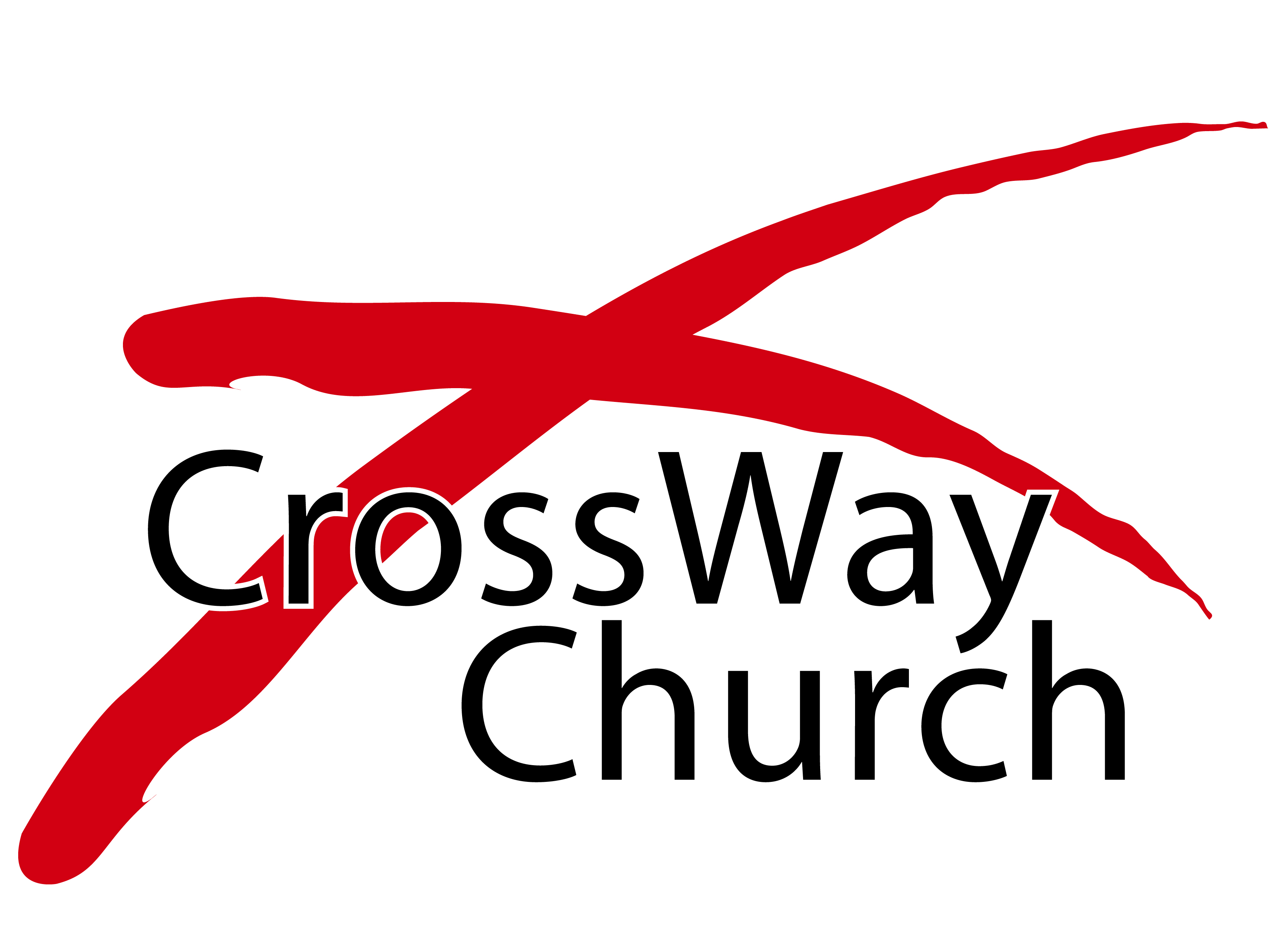